La valutazione controfattuale degli incentivi regionali alla stabilizzazione
Risultati di un progetto pilota per la realizzazione di valutazioni di impatto controfattuale del Fondo Sociale Europeo

Costanza Pagnini – Fondazione G. Brodolini
Il progetto
Progetto pilota promosso da Commissione Europea, DG Occupazione per la sperimentazione di valutazioni di impatto controfattuale FSE 2007-2013
Coordinatore scientifico: Fondazione G. Brodolini, Partner: AdG FSE Calabria, Marche e Umbria
Durata: da marzo 2014 a maggio 2015
Innovatività: valutazione impatto di misure lato “offerta”, coinvolgimento delle AdG
Rilevanza programmazione 2014-2020: maggiore attenzione alla valutazione degli impatti delle politiche
Oggetto della valutazione: tre diverse misure finanziate dai rispettivi POR FSE 2007-2013:
Aumentare la quota di occupati con contratti a tempo indeterminato sul totale degli occupati nelle Marche e in Umbria
Promuovere la creazione di nuove posti di lavoro in Calabria
Spirito al centro del progetto pilota, di cui presentiamo i risultati:
Cercare modalità operative da adottare «facilmente»
Accumulare esperienza ed evidenza, cioè risultati: la comparazione ci avvicina al vero
Per rafforzare l’attività dei decisori e la rispondenza ai bisogni dei cittadini
Obiettivi e metodi
La valutazione di questa tipologia di misure (lato domanda) è importante per diverse ragioni: 
Rilevanza nel dibattito nazionale su stimolo occupazione e domanda lavoro
La bontà di questo tipo di misure sul comportamento dei datori di lavoro è oggetto di dibattito: i) premio per decisioni che sarebbero state prese comunque ii) rischio “spiazzamento” (crowding out): le imprese orientano le loro scelte verso alcune tipologie di lavoratore, o modificano la tempisitica delle loro decisioni di assuzione (spiazzamento temporale) senza generare occupazione aggiuntiva o crescita di forme di lavoro stabili
Infine, l’evidenza empirica circa gli effetti di questo tipo di misure è ancora scarsa
Domande della valutazione
Quali lezioni possono essere tratte per le AdG e i policy maker in termini di:
Disegno della valutazione
Disegno della misura

In che misura questi interventi possono considerarsi efficaci?
Cosa sarebbe successo in assenza di queste misure?
La metodologia
COSA
La valutazione di impatto controfattuale  (VIC) permette di “isolare” l’impatto netto di una misura/politica, stimando la misura in cui i risultati registrati sono riconducibili direttamente alla misura/politica o sarebbero stati ottenuti comunque: per questo si parla di impatto “netto”
COME
Tramite il confronto dei risultati della misura su un gruppo di beneficiari e di non-beneficiari (“gruppo di controllo”)
Questione metodologica: come si costruisce il gruppo di controllo?
Deve essere il più “simile” possibile a quello del gruppo dei beficiari
In linea di principio è composto da imprese che non hanno usufruito degli incentivi e hanno caratteristiche simili a quelle delle imprese che ne hanno usufruito
L’approccio metodologico
La metodologia
Due modalità (in base alle circostanze) che si differenziano nel modo in cui il gruppo di controllo è ricavato: 
L’approccio “razionato”: le imprese ammesse ma non finanziate compongono il gruppo di controllo 
in Umbria e Calabria dove solo una parte delle imprese ammesse hanno ricevuto l’incentivo a causa dell’insufficienza delle risorse disponibili
L’approccio “non-razionato”: le imprese che non hanno fatto domanda compongono il gruppo di controllo 
- nelle Marche dove tutte le imprese ammesse sono state finanziate
- in Umbria e Calabria per valutare eventuali differenze nelle stime di impatto
Intervento oggetto della valutazione
AVVISO PUBBLICO “PRECARI” 2011: contributi per datori di lavoro che: 
(i) Trasformano contratti atipici/tempo determinato in contratti a tempo indeterminato;
(ii) Assumono lavoratori non occupati che precedentemente erano in possesso di contratti a tempo determinato.
 La misura (i) è stata finanziata all’interno dell’asse I “adattabilità” del POR FSE Umbria 2007-2013 per un valore di € 3,3 mln
 la conversione di ogni contratto dà diritto a un contributo fino a  9.000 € a favore del datore di lavoro
le risorse allocate non sono state sufficienti a coprire tutte le richieste di finanziamento  (effetto RAZIONAMENTO)
634 domande , 364 ammesse; 896 stabilizzazioni, costo medio € 8.100
Risultati – Umbria
Le stime di impatto mostrano che:
Vi è un impatto positivo della misura, statisticamente solido; tuttavia tale impatto è parziale e varia al variare metodologia costruzione gruppo di controllo
429-495 nuove assunzioni attribuibili alla msiura (non razionato)
172-221 nuove assunzioni (razionato)
Risultati – Umbria
In altri termini ciò significa che:
Il costo di una conversione da un contratto a tempo determinato/atipico a un indeterminato varia all’interno di questi intervalli:
Tra i € 13,000 e € 15,000 (approccio non razionato), e
Tra i € 30,000 e € 39,000 (approccio razionato);
La “perdita secca” (quota di risorse che hanno finanziato contratti che sarebbero stati finanziati anche in assenza delle misure) è pari a circa il:
40% - 48 (non razionato)
73% -79% (razionato)
Risultati –Umbria
Gli impatti positivi sui contratti a tempo indeterminato nei trimestri successivi all’introduzione della misura sono interamente attribuibili a un aumento delle stabilizzazioni/conversioni


Assenza di effetti di sostituzione

Tuttavia, nelle Marche è stata rilevata una diminuzione nelle assuzioni nel trimestre antecedente il secondo bando: gli imprenditori potrebbero aver rimandato le assunzioni pianificate all’apertura del bando con conseguente diminuzione impatto della misura
Risultati a confronto
Incentivi alla trasformazione da contratti temporanei a contratti a tempo indeterminato (Marche e Umbria) sono, almeno in parte, efficaci: in media le imprese hanno assunto più lavoratori di quanto avrebbero fatto in assenza degli incentivi
Incentivi alle assunzioni di lavoratori svantaggiati (Calabria) sembrano avere finanziato assunzioni che sarebbero avvenute comunque (tuttavia  importanti limiti metodologici)
La misura della Regione Marche – per molti versi analoga a quella dell’Umbria, mostra impatti positivi leggermente superiori (perdita secca netta inferiore). Tuttavia il confronto è possibile solo a livello di approccio non razionato
Lezioni apprese – Disegno della policy
I risultati dell’analisi sulle tre misure in linea con quelli riscontrati nella letteratura  nazionale e internazionale sugli incentivi alle assunzioni:
Impatti positivi in termini di stabilizzazioni, ma anche perdite “secche” relativamente alte
Impatti limitati delle misure di assunzioni lavoratori svantaggiati (l’incentivo non è sufficiente a “controbilanciare” il rischio di assumere un lavoratore sconosciuto
Necessità di programmare misure complementari a quanto già avviene a livello nazionale (evitare duplicazioni) e cadenzare con attenzione le misure nel tempo per evitare effetti di sostituzione temporale
Lezioni apprese – disegno valutazione
Il confronto tra i due approcci sembrerebbe indicare che l’approccio “non razionato” può portare a una sovrastima degli impatti 
Il confronto tra risultati ottenuti utilizzando l’approccio razionato e non razionato sottolinea l’importanza della strategia empirica adottata per valutare l’effetto della politica in particolare riguardo alla costruzione del gruppo di controllo.
Poiché il problema è ridurre le differenze di partenza, poter disporre di due gruppi che hanno risposto alla politica (uno di trattati e l’altro no) garantisce una maggiore vicinanza al risultato vero.
Un’implicazione è l’importanza di tenere conto delle strategie valutative ed relative esigenze informative già al momento della programmazione delle misure
Lezioni apprese – disegno della valutazione
Il disegno di valutazione dovrebbe essere integrato nel disegno della misura già a livello della sua programmazione:
Identificazione del gruppo dei beneficiari e del gruppo di controllo (ad es. approccio razionato)
Raccogliere informazioni utili alla valutazione di impatto (ad es. nel dossier di candidatura o tramite indagini ad hoc)
Lezioni apprese – Disegno della valutazione
Programmazione 2014-2020
Evidence based policy, Orientamento ai risultati
Focus su valutazione (contributo al raggiungimento obiettivi specifici, collegamento EU2020..): Ruolo importante valutazione controfattuale
Importanza del benchmark/comparabilità
Vedi analisi svolte da CE su programmazione (coerenza, result-orientation, Helpdesk valutazione) e su implementazione EU28
Riferimenti e contatti
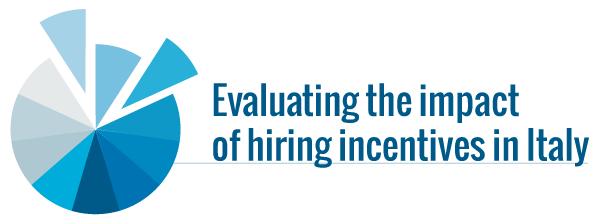 per maggiori informazioni
www.impattofse.eu

pagnini@fondazionebrodolini.it
www.fondazionebrodolini.it
La metodologia
I dati per l’analisi sono ottenuti unendo – tramite il codice fiscale aziendale – il database delle Comunicazioni Obbligatorie con i dataset regionali amministrativi sulle imprese che hanno (e, se possibile, non hanno) beneficiato dei contributi
Il database delle CO
Copre tutte le variazioni contrattuali (assunzioni, ma anche rinnovi contrattuali e interruzioni) per tutte le regioni a partire dall’aprile 2008;
Fornisce un set di dati ampio e dettagliato sulle caratteristiche dei contratti interessati dalle CO (tipologia, data di inizio e fine, professione fino al terzo digit della classificazione ISCO-2008), delle imprese (localizzazione provinciale e settore di attività fino al quinto digit della classificazione Nace rev. 2), e del lavoratore (genere, età, luogo di nascita e residenza, titolo di studio)
Attività
Raccolta dati, analisi
Prima restituzione a livello regionale
Redazione del rapporto finale
Seminario ristretto a livello europeo (6 maggio 2015)
Conferenza nazionale (13 maggio 2015)
Conferenza internazionale ESF Partnership meeting (novembre 2015)